Заголовок  доклада
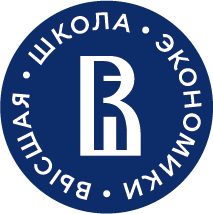 Автор А.А.1, Автор Б.Б.1,2,… Автор Ф.Ф.3,4
1НИУ ВШЭ – Нижний Новгород
…
4НИУ ВШЭ – Пермь
Аннотация.
Содержание исследования.

Рекомендации по оформлению

Размер постера: А1 (594 × 841 мм), вертикальный.
Размер шрифта: шрифт рекомендуется выбирать крупный и разборчивый, чтобы он хорошо воспринимался на расстоянии 1-3 метров.
Заголовок: шрифт «Arial», размер – 72.
Автор(-ы): имена и другие сведения – размеры 48-36.
Подзаголовки: шрифт «Times New Roman», размеры зависят от значимости разделов.
Заголовки текстовых разделов: шрифт «Times New Roman», размер – 28.
Основной текст: шрифт «Times New Roman», размер – 24.
Заключение, выводы.
Благодарности.
Список используемой литературы